Nov. 2024
Downlink Data Rates for Bi-static Backscattering
Date: 2024-11-11
Authors:
Slide 1
Bin Qian (Huawei)
Nov. 2024
Introduction
Downlink data rates have been previously discussed in the integrated energizer deployment [1]

Bi-static backscattering communication in 2.4 GHz has been agreed as an important use case in AMP [2] 

This contribution aims to define suitable downlink data rates for bi-static backscattering in 2.4 GHz
Slide 2
Bin Qian (Huawei)
Nov. 2024
Recap: Bi-static Backscattering
In a bi-static backscatter topology, a separate Carrier Source provides the input carrier signal, while the AMP AP receives the backscattered signal
AP operates in half duplex mode
Coverage typically extends to several meters
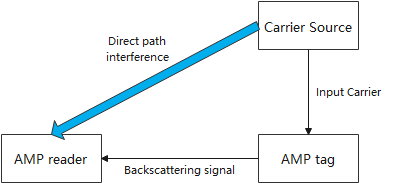 Slide 3
Bin Qian (Huawei)
Nov. 2024
Bi-static Backscatter Tag Requirements
Requirements for AMP mono-static backscattering tags were proposed in [3]
It is preferred that the bi-static and mono-static backscattering tag can share the similar basic requirements
Standardization: Shared requirements enable unified protocols and simplified compliance for both mono-static and bi-static tags
Cost efficiency: Standardized designs reduce development costs, supporting widespread deployment
Interoperability: Consistent requirements improve cross-device compatibility and network integration without specialized equipment
Scalability and flexibility in applications: Shared requirements broaden application range and simplify upgrades, making deployments more scalable and flexible
The backscattering tag could support optional enhanced requirements, e.g., mixer, reflection amplifier, larger energy storage
Slide 4
Bin Qian (Huawei)
Nov. 2024
Noise Analysis
DL link budget analysis between AMP AP and AMP Tag [4]






In practice, the backscatter tags typically lack baseband filters, capturing all noise and interference within the 80 MHz bandwidth in the 2.4 GHz band
Thermal noise power in 2.4 GHz band is about -95 dBm, providing sufficient SNR for higher data rates, such as 250 kbps
Slide 5
Bin Qian (Huawei)
Nov. 2024
Interference Analysis (1/2)
In mono-static use case, the AP-tag distance is typically 10-20 cm, ensuring a stronger signal than interference. However, in bi-static configurations, distances can extend to several meters (e.g., 5 meters), where the signal strength can be comparable to interference
In 11n Channel Model D, SNR for WUR HDR at 10% PER is ~2 dB, while for WUR LDR, it’s ~-1.5 dB, a 3.5 dB difference [5].
This 3.5 dB difference enables the AP-tag distance to extend 1-2 meters beyond the the interference source



Given severe interference in the 2.4 GHz band, interference has to be accounted for in downlink data rate selection.
Slide 6
Bin Qian (Huawei)
Nov. 2024
Interference Analysis (2/2)
Example: Indoor environment
Assume a tag is positioned at the center of a 15m  15m indoor area, with an interference source randomly placed within the area
Assume the threshold SIR for 250 kbps (10% PER) is 2 dB, and the threshold SIR for 62.5 kbps is -1.5 dB
Probabilities are calculated for downlink SIR falling below threshold in this indoor environment




Using 62.5 kbps can significantly reduce the probability of severe interference, enabling more reliable communication in environments with higher interference levels
Slide 7
Bin Qian (Huawei)
Nov. 2024
Interference with Legacy Wi-Fi
Using 62.5 kbps improves reliability in challenging environments, which reduces the likelihood of packet errors

Reduced errors lead to fewer re-transmissions compared to 250 kbps

For each downlink data transmission, there will be one or more Excitation fields, each lasting about 1.5 ms

Lower data rates like 62.5 kbps can reduce overall airtime usage and long-term  interference with legacy Wi-Fi
Slide 8
Bin Qian (Huawei)
Nov. 2024
Downlink Data Rate Considerations
Recommended DL rates
250 kbps: For applications needing efficient communication with minimal interference 
125 kbps: A balanced rate, suitable for medium-range applications
62.5 kbps: Optimized for long-range, and resilient to interference
Rationale summary
Noise and interference: Recommended DL rates fit various scenarios from efficient communication to long-range (potentially strong interference)
WUR compatibility: Compatible with 802.11ba
Extending 125 kbps from current WUR rates is straightforward
RFID Alignment: Comparable requirements make similar DL rates effective
Typical RFID DL rates (40 – 160 kbps) are suitable for low-power AMP tags
Slide 9
Bin Qian (Huawei)
Nov. 2024
Summary
Aligning bi-static and mono-static tags supports standardization, cost-efficiency, interoperability, and scalability
DL data rate recommendations
250 kbps, 125 kbps, and 62.5 kbps to address various application needs from high throughput to long-range, interference-resilient communication
Slide 10
Bin Qian (Huawei)
Nov. 2024
References
[1] 11-24-1345-02-00bp-high-level-requirements-for-downlink-phy-in-2-4-ghz
[2] 11-24-1322-04-00bp-tgbp-motion-dock
[3] 11-24-1237-00-00bp-amp-tag-sta-requirements-for-close-range-backscattering
[4] 11-24-1215-00-00bp-feasibility-study-on-long-range-backscatter-operation
[5] Steve Shellhammer, Alfred Asterjadhi, Yanjun Sun, “IEEE 802.11ba: Ultra-low power wave-up radio standard”
[6] EPC Radio-Frequency Identity Generation-2 UHF RFID Standard, Release 3.0, Ratified, Jan 2024
Slide 11
Bin Qian (Huawei)
Nov. 2024
SP 1
Do you support the following text:
11bp defines a data rate of 62.5 kbps for DL transmission

Yes:
No:
Abstain:
Slide 12
Bin Qian (Huawei)
Nov. 2024
SP 2
Do you support the following text:
11bp defines a data rate of 125 kbps for DL transmission

Yes:
No:
Abstain:
Slide 13
Bin Qian (Huawei)
Nov. 2024
SP 3
Do you support the following text:
11bp defines a data rate of 250 kbps for DL transmission

Yes:
No:
Abstain:
Slide 14
Bin Qian (Huawei)